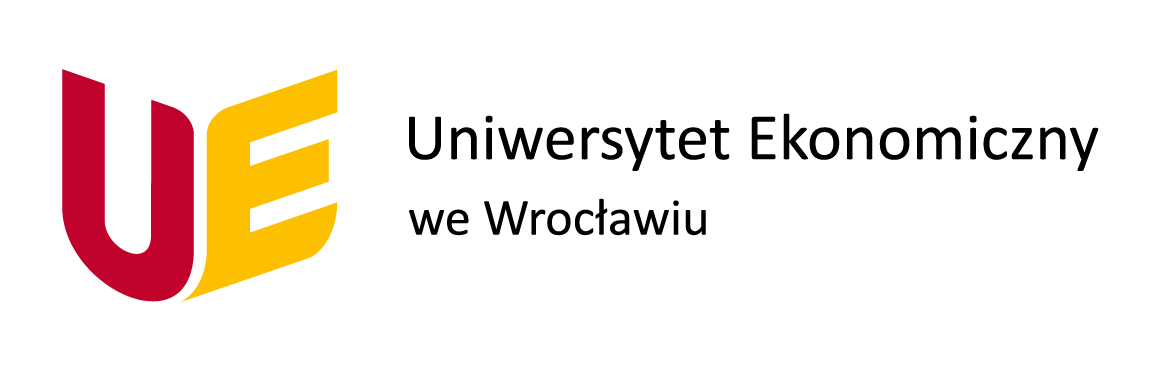 Studia II stopnia
Oferta modułów

na kierunku
Międzynarodowe Stosunki Gospodarcze
na rok akademicki 2024/25
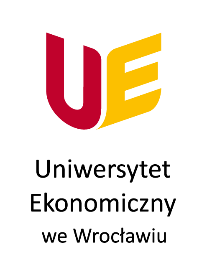 Zasady wyboru modułów
Moduły realizowane są w semestrach 3 i 4. 
Każdy student wybiera jeden moduł w semestrze 3 i jeden moduł w semestrze 4, nie ma znaczenia kolejność zgłoszenia się. Warunkiem uruchomienia modułu jest co najmniej 20 zapisanych studentów.
Po zakończeniu zapisów Dziekanat poda informację o uruchomionych modułach. 
Osoby zapisane do modułu, który nie został uruchomiony, zostaną poproszone o ponowny wybór spośród uruchomionych modułów.
Osoby, które nie wybiorą modułu we wskazanym terminie, zostaną przydzieleni do uruchomionych modułów przez Dziekana ds. studenckich.
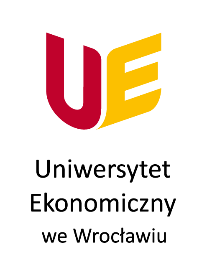 Moduły oferowane na kierunku
Moduły oferowane w semestrze 3: 
Biznes międzynarodowy
Logistyka międzynarodowa

 Moduły oferowane w semestrze 4: 
Globalna gospodarka cyfrowa
Projekty międzynarodowe
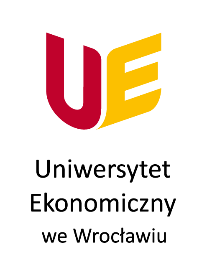 Biznes międzynarodowy
OPIS MODUŁU
Wybór tego modułu daje gwarancję poszerzenia wiedzy z zakresu biznesu międzynarodowego i rozszerzenie tematyki o nowe, aktualne treści, które obecnie są poruszane w globalnej gospodarce. 

W ramach wykładów poznasz innowacyjne podejście do funkcjonowania korporacji transnarodowych oraz niekonwencjonalny marketing międzynarodowy. 

Ważnym aspektem będzie także wiedza z zakresu dyplomacji gospodarczej, która będzie prezentowana przez praktyków i dyplomatów.
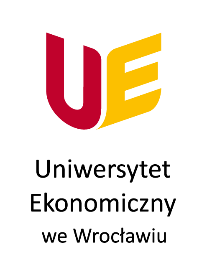 Biznes międzynarodowy
PRZEDMIOTY REALIZOWANE W MODULE
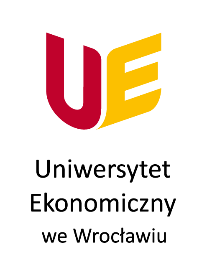 Logistyka międzynarodowa
OPIS MODUŁU
W ramach tego modułu zdobędziesz specjalistyczną wiedzę dotyczącą operacji logistycznych w środowisku międzynarodowym. 

Tematy podejmowane zapewnią umiejętności do prowadzenia procesów transportu międzynarodowego oraz będziesz znał narzędzia niezbędne do stworzenia, prowadzenia i organizacji przedsiębiorstwa działającego na rynku usług logistycznych. 

Ważnym zagadnieniem będzie tematyka Lean Logistics realizowana w wielu korporacjach transnarodowych.
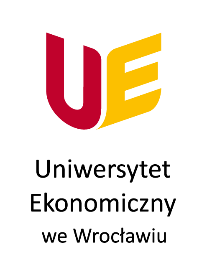 Logistyka międzynarodowa
PRZEDMIOTY REALIZOWANE W MODULE
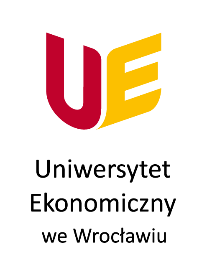 Globalna gospodarka cyfrowa
OPIS MODUŁU
W ramach tego modułu poznasz zagadnienia dotyczące cyfrowego świata i możliwości prowadzenia w nim działań gospodarczych. 

Wiedza będzie dotyczyć zagadnień związanych z gospodarką opartą na danych oraz  bezpieczeństwa cyfrowego.

Przedstawimy również tematykę nadużyć występujących w gospodarce światowej i metod zapobiegających ich powstawaniu.
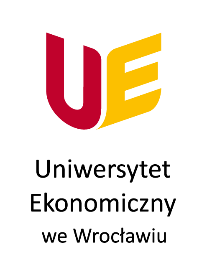 Globalna gospodarka cyfrowa
PRZEDMIOTY REALIZOWANE W MODULE
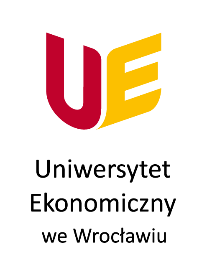 Projekty międzynarodowe
OPIS MODUŁU
W ramach tego modułu przedstawione zostaną treści związane z prowadzeniem i zarządzaniem projektami w ujęciu międzynarodowym.

Wiedza będzie dotyczyła sposobów komunikacji w międzynarodowych zespołach projektowych oraz roli czasu, ryzyka i zmiany w prowadzeniu projektów.

Poruszone zostaną również zagadnienia związane z analizą ekonomiczną projektów i ich efektywnością.
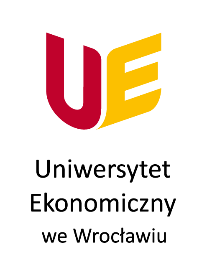 Projekty międzynarodowe
PRZEDMIOTY REALIZOWANE W MODULE
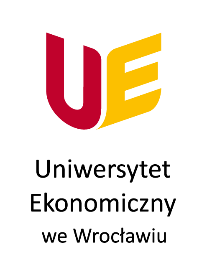 KONTAKT
MENEDŻER KIERUNKU
ANNA H. JANKOWIAK
e-mail: anna.jankowiak@ue.wroc.pl
Katedra Międzynarodowych Stosunków Gospodarczych